Паллиативная медицинская помощь представляет собой комплекс мероприятий, включающих медицинские вмешательства, мероприятия психологического характера и уход, осуществляемые в целях улучшения качества жизни неизлечимо больных граждан и направленные на облегчение боли, других тяжелых проявлений заболеваний.
 Паллиативная медицинская помощь оказывается:
 детям с неизлечимыми заболеваниями или состояниями, угрожающими жизни или сокращающими ее продолжительность, в стадии, когда отсутствуют или исчерпаны возможности этиопатогенетического лечения, по медицинским показаниям с учетом тяжести, функционального состояния и прогноза основного заболевания, 
 распространенные и метастатические формы злокачественных новообразований, при невозможности достичь клинико-лабораторной ремиссии;
 поражение нервной системы врожденного или приобретенного характера (включая нейродегенеративные и нервно-мышечные заболевания, врожденные пороки развития, тяжелые гипоксически-травматические поражения нервной системы любого генеза, поражения нервной системы при генетически обусловленных заболеваниях);
неоперабельные врожденные пороки развития;
поздние стадии неизлечимых хронических прогрессирующих соматических заболеваний, в стадии субкомпенсации и декомпенсации жизненно важных систем, нуждающиеся в симптоматическом лечении и уходе;
последствия травм и социально значимых заболеваний, сопровождающиеся снижением (ограничением) функции органов и систем, с неблагоприятным прогнозом.
Медицинские работники 
в рамках оказания паллиативной первичной доврачебной и врачебной медицинской помощи осуществляют:
выявление  и активное динамическое наблюдение пациентов, нуждающихся в оказании паллиативной помощи, в соответствии с рекомендациями врачей-специалистов;
проведение первичного осмотра в течение двух рабочих дней после обращения и (или) получения пациентом медицинского заключения о наличии медицинских показаний;
лечение болевого синдрома и других тяжелых проявлений заболевания;
назначение лекарственных препаратов;
выполнение или назначение мероприятий по уходу за пациентом;
вынесение на рассмотрение врачебной комиссии медицинской организации вопроса о направлении пациента на медико-социальную экспертизу;
направление пациентов в медицинские организации, оказывающие паллиативную специализированную медицинскую помощь;
обучение пациента, его законного представителя, родственников, иных лиц, осуществляющих уход за пациентом, мероприятиям по уходу;
организация и проведение консультаций и (или) участие в консилиуме врачей с применением телемедицинских технологий по вопросам оказания паллиативной медицинской помощи.

При Вашем письменном согласии медицинские работники передадут сведения о необходимости помощи Вашему ребенку в органы социальной защиты в течении одного рабочего дня.

ДЕТИ – ГЛАВНОЕ БОГАТСТВО ПЕНЗЕНСКОЙ ОБЛАСТИ! 
МЫ ВМЕСТЕ
Социальные работники:
осуществляют организацию и оказание срочных социальных услуг пациенту в день поступления обращения от медицинской организации;
организуют посещение и информирование пациента и/или его законного представителя о порядке и условиях получения социального обслуживания, а также оказывают содействие пациенту, в сборе и подаче в уполномоченный орган или уполномоченную организацию заявления и документов, необходимых для признания гражданина нуждающимся в социальном обслуживании;
принимают решение о признании пациента нуждающимся в предоставлении социального обслуживания либо об отказе в социальном обслуживании в течении двух рабочих дней;
мотивируют пациента на максимально долгое сохранение самостоятельности;
Виды социальных услуг: социально-бытовые, социально-медицинские, социально-психологические, социально-педагогические, социально-трудовые, социально-правовые, услуги в целях повышения коммуникативного потенциала получателей социальных услуг, имеющих ограничения жизнедеятельности, в том числе детей-инвалидов.

Для осуществления всесторонней паллиативной помощи детям в Пензенской области заключено соглашение о межведомственном взаимодействии при оказании паллиативной помощи нуждающимся детям и их семьям между  Минздравом Пензенской области (далее – ПО), Министерством труда, социальной защиты и демографии ПО, Министерством образования ПО, Министерством культуры и туризма ПО, Уполномоченным по правам ребенка в ПО, Пензенскими отделениями «Российского детского фонда» и  «Союза женщин России», Религиозными  организациями.
Нормативно-правовые документы:
Приказ Министерства здравоохранения Российской Федерации, Министерства труда и социальной защиты Российской Федерации от 31.05.2019 № 345н/372н «Об утверждении Положения об организации оказания паллиативной медицинской помощи, включая порядок взаимодействия медицинских организаций, организации социального обслуживания и общественных объединений, иных не коммерческих организаций, осуществляющих свою деятельность в сфере охраны здоровья» (https://base.garant.ru/72280964/);  

Приказ Министерства здравоохранения РФ от 31 мая 2019 № 348н «Об утверждении перечня медицинских изделий, предназначенных для поддержания функций органов и систем организма человека, предоставляемых для использования на дому» (https://base.garant.ru/72283942/)

Приказ Министерства здравоохранения РФ от 10 июля 2019 года 505н «Об утверждении Порядка передачи от медицинской организации пациенту (его законному представителю) медицинских изделий, предназначенных для поддержания функций органов и систем организма человека, для использования на дому при оказании паллиативной медицинской помощи». (https://base.garant.ru/72767874/)
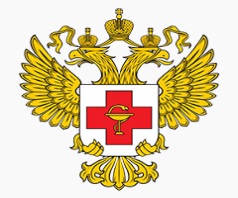 Медицинские организации, оказывающие паллиативную помощь детскому населению 
Медицинские организации, оказывающие паллиативную помощь детскому населению в стационарных условиях:
ГБУЗ «Областной онкологический диспансер»;   
ГБУЗ «Пензенская областная клиническая больница» им. Н.Ф. Филатова»;    
ГБУЗ «Кузнецкая межрайонная детская больница».
Детские выездные патронажные бригады  паллиативной медицинской помощи:
ГБУЗ «Кузнецкая межрайонная детская больница»;     
 ГБУЗ «Городская детская поликлиника»;
ГБУЗ «Пензенская областная клиническая больница» им. Н.Ф. Филатова».    
Смешанные (детские и взрослые) выездные патронажные бригады  паллиативной медицинской помощи:
ГБУЗ «Каменская межрайонная больница»;
ГБУЗ «Нижнеломовская межрайонная больница»;
 ГБУЗ  «Сердобская межрайонная больница им. А.И.Настина»;
 ГБУЗ «Пензенская районная больница»;
 ГБУЗ «Бессоновская районная больница»;
ГБУЗ «Никольская районная больница».

Все интересующие вопросы можно задать по телефонам горячей линии 
Минздрава Пензенской области
8 (987) 516-98-82 или 22-98-82
Министерства труда, социальной защиты и демографии Пензенской области
8-800-201-60-86
МИНИСТЕРСТВО ЗДРАВООХРАНЕНИЯ ПЕНЗЕНСКОЙ ОБЛАСТИ
Оказание паллиативной помощи детскому населению
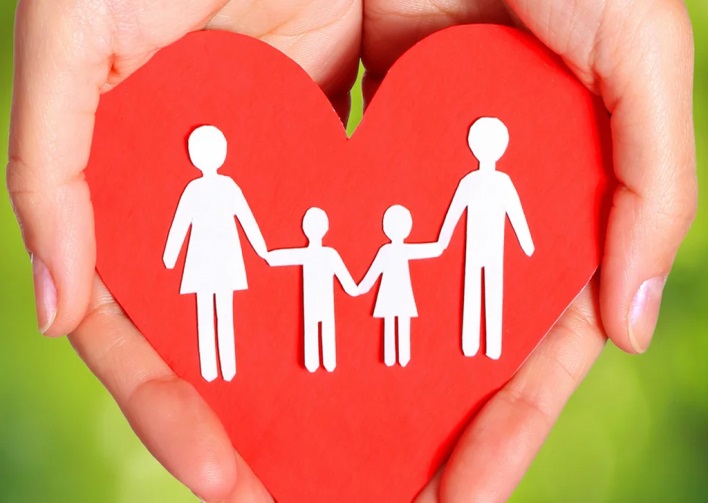